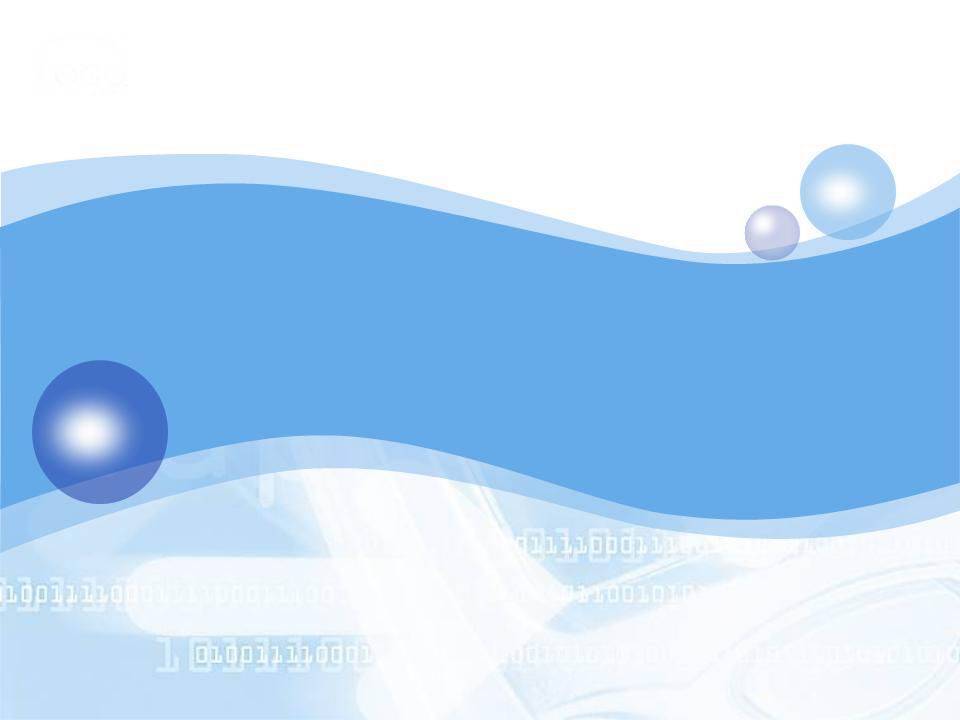 Қарағанды  қалалық білім бөлімі
Қарағанды қаласының білім мекемелерінде (2012ж.)
орыс тілі мен әдебиет пәндерінің оқытылу жағдайы
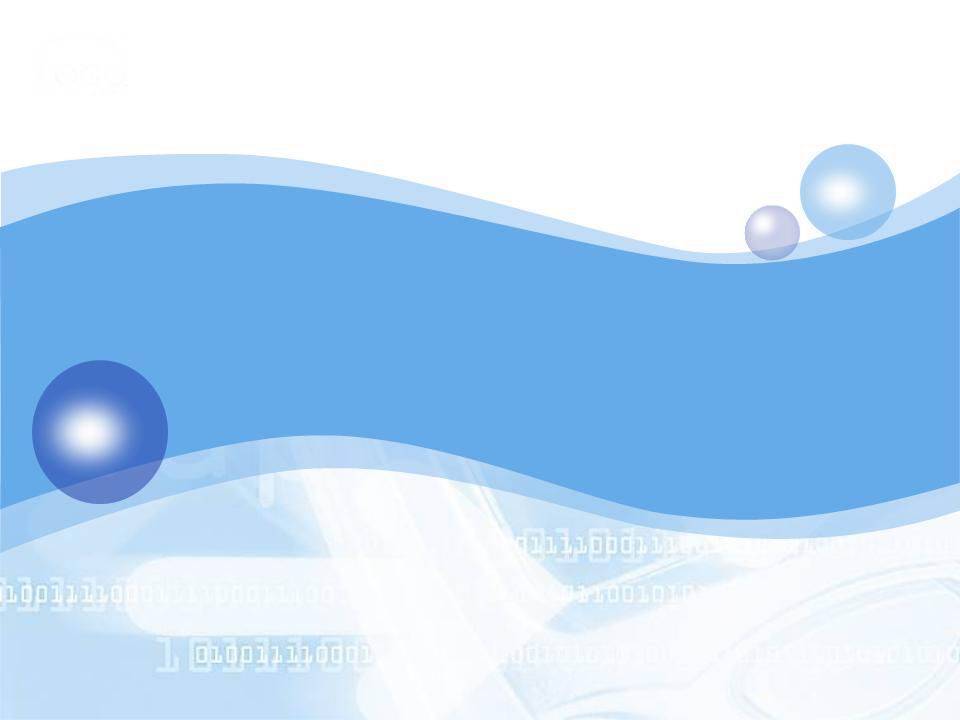 5-11сыныптарда орыс тілі мен әдебиетті оқыту  ҚР жалпы орта білім берудің Мемлекеттік  стандартының негізінде жасалған оқу пәндері  «Орыс тілі мен әдебиет», «Русская речь» (МЖБС-2010)  жүргізілуде.
   5-11 сынып оқушыларын оқытуда қосымша « 2011-2012 оқу жылында ҚР жалпы білім ұйымдарындағы негізгі пәндерді оқыту ерекшеліктері  жөніндегі» әдістемелік –нұсқау хатында  ұсынылған оқу құралдары мен бағдарламалары басшылыққа алынған.
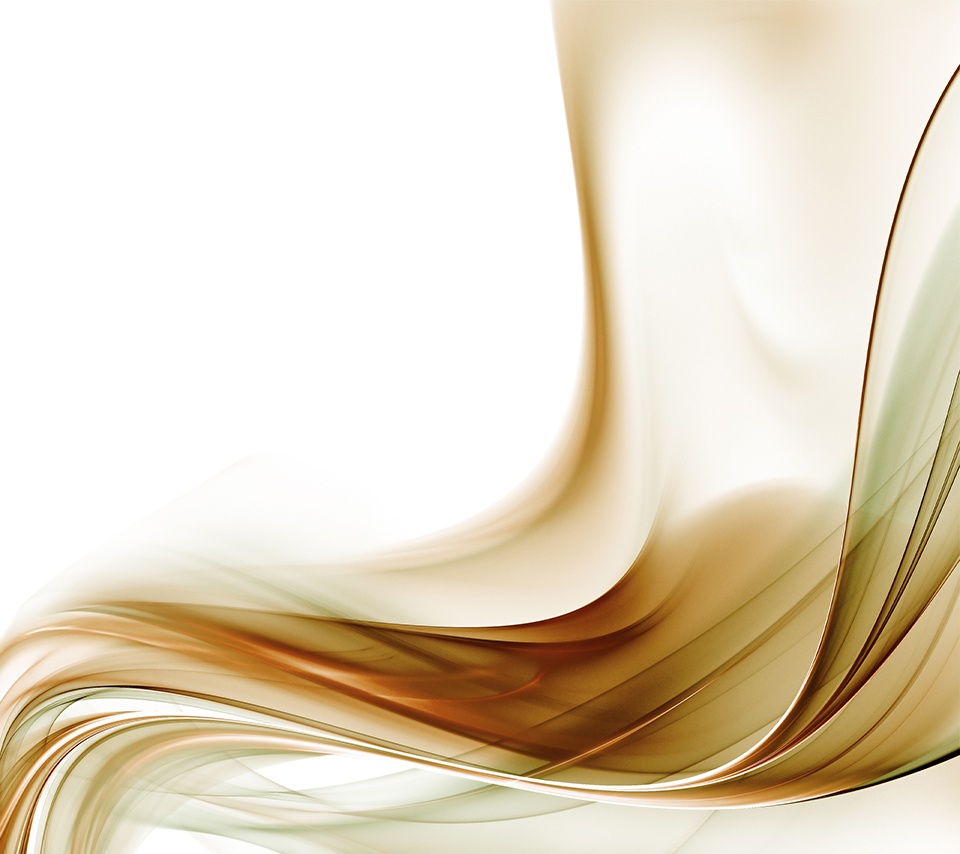 Орыс тілі мен әдебиет мұғалімдерінің сапалық құрамы
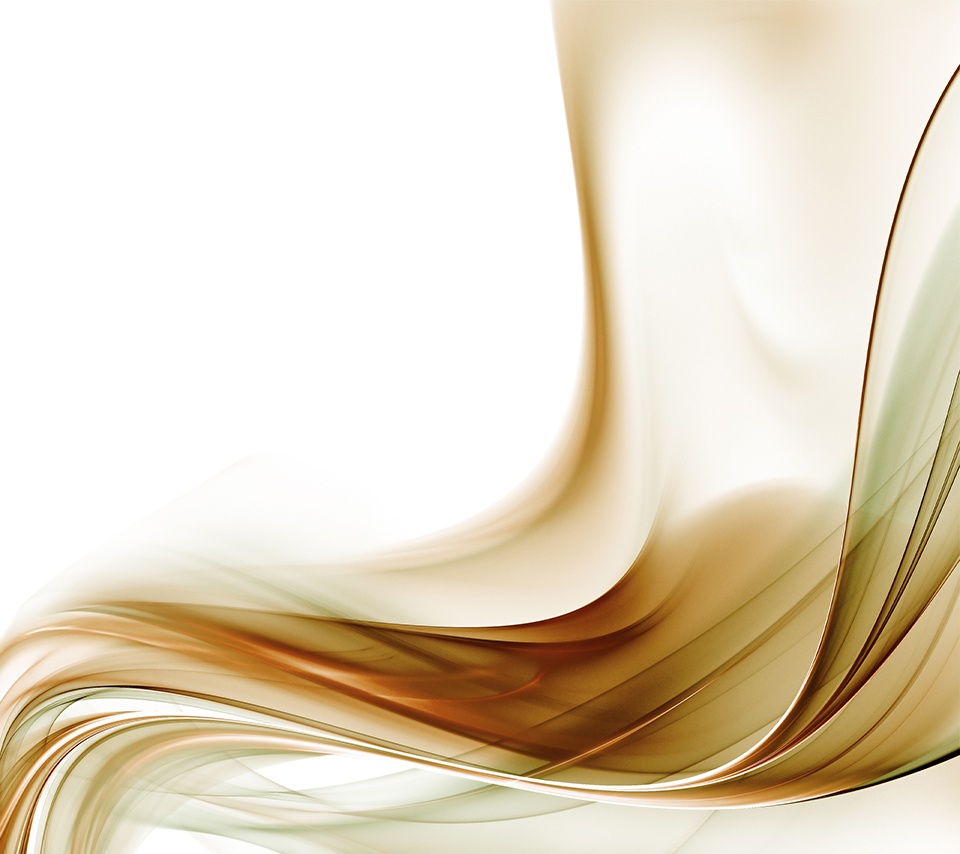 Орыс тілі мен әдебиет мұғалімдерінің сапалық құрамы
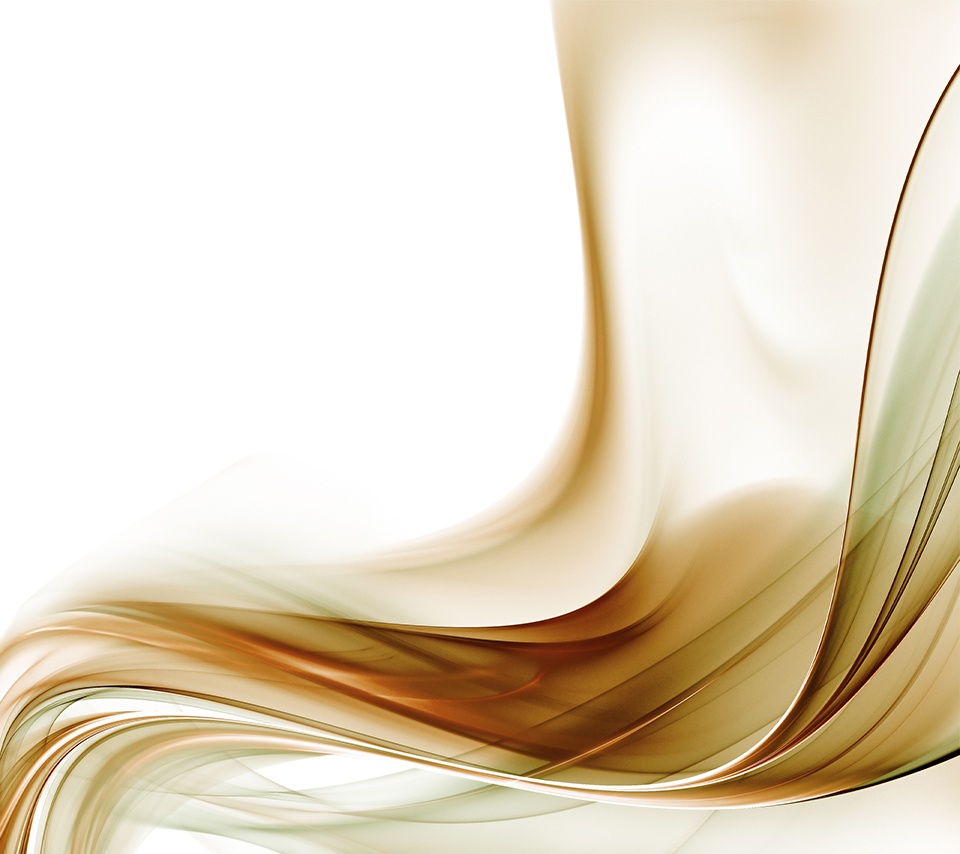 Орыс тілі мен әдебиеттен ұлгерім мен білім сапасы ның  жалпы қалалық көрсеткіші
 
по русскому языку и русской литературе 
за 1 полугодие 2008-2011
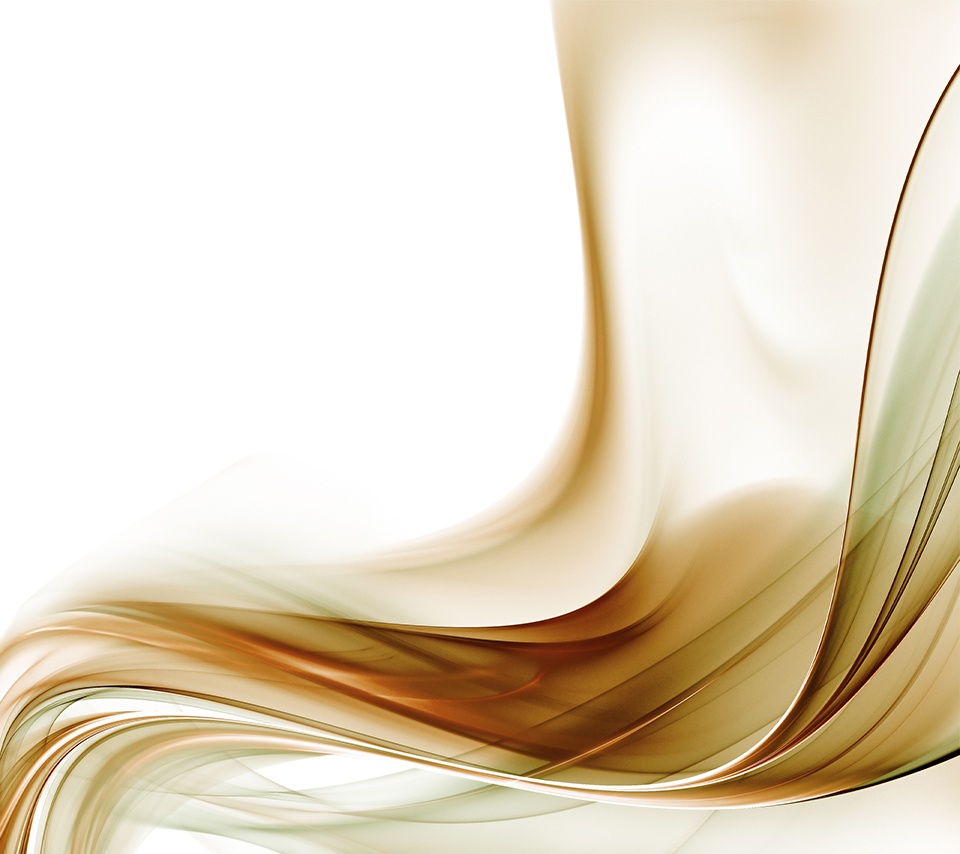 2011-2012 оқу жылының 1-ші жарты жылдығындағы орыс тілінде оқытылатын жалпы білім беретін мектептердегі орыс тілі мен әдебиет пәндерінің үлгерімі мен білім сапасының көрсеткіші
 
по русскому языку и русской литературе 
за 1 полугодие 2008-2011
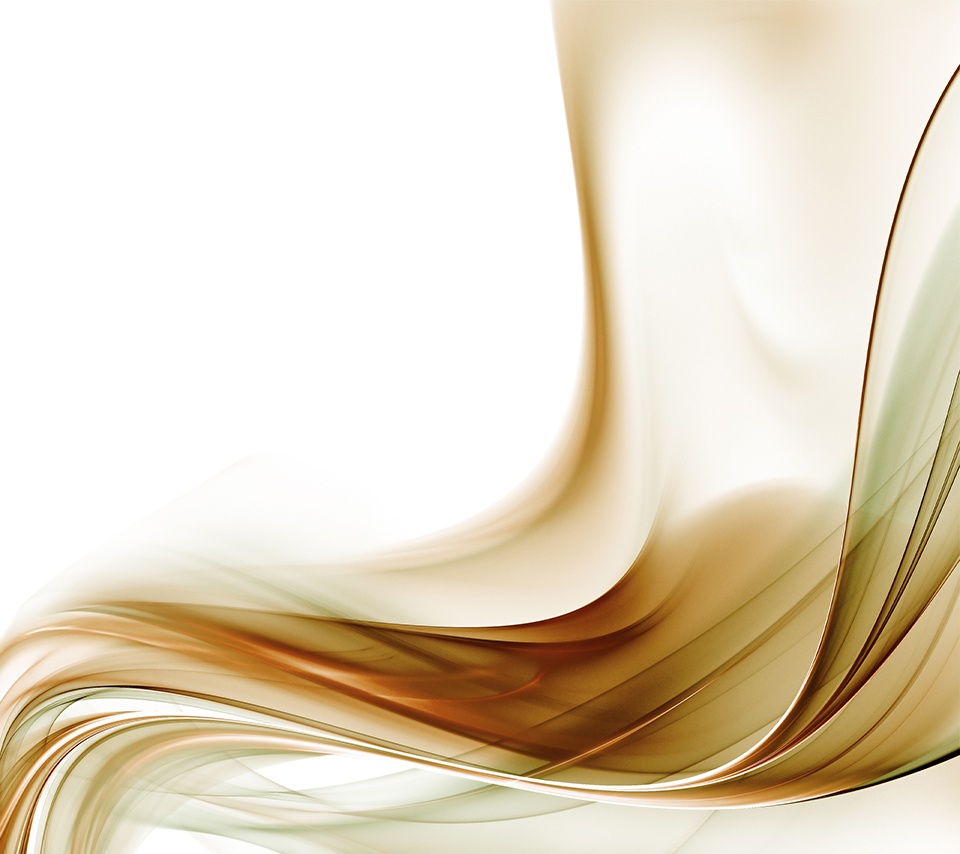 2011-2012 оқу жылының 1-ші жарты жылындағы қазақ тілінде оқытылатын мектептердегі орыс тілі мен әдебиет пәндерінің үлгерімі мен білім сапасының көрсеткіші
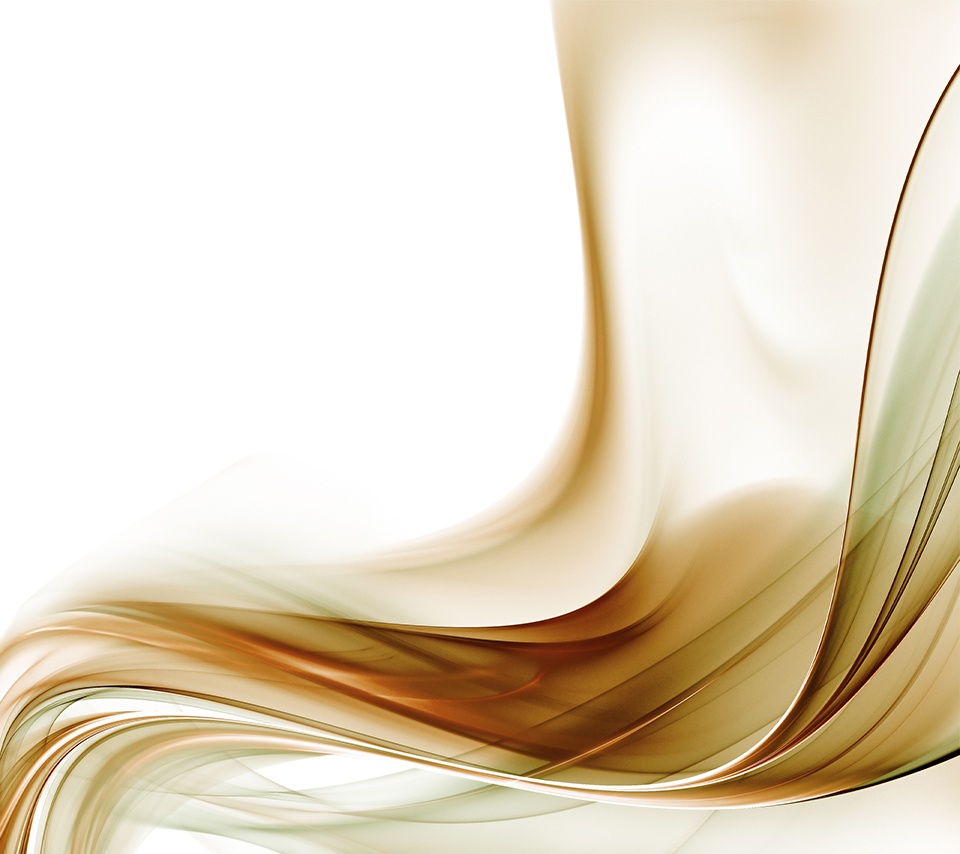 2011-2012 оқу жылының 1-ші жарты жылындағы инновациялық білім мекемелеріндегі орыс тілі мен әдебиет пәндерінің үлгерімі мен білім сапасының көрсеткіші
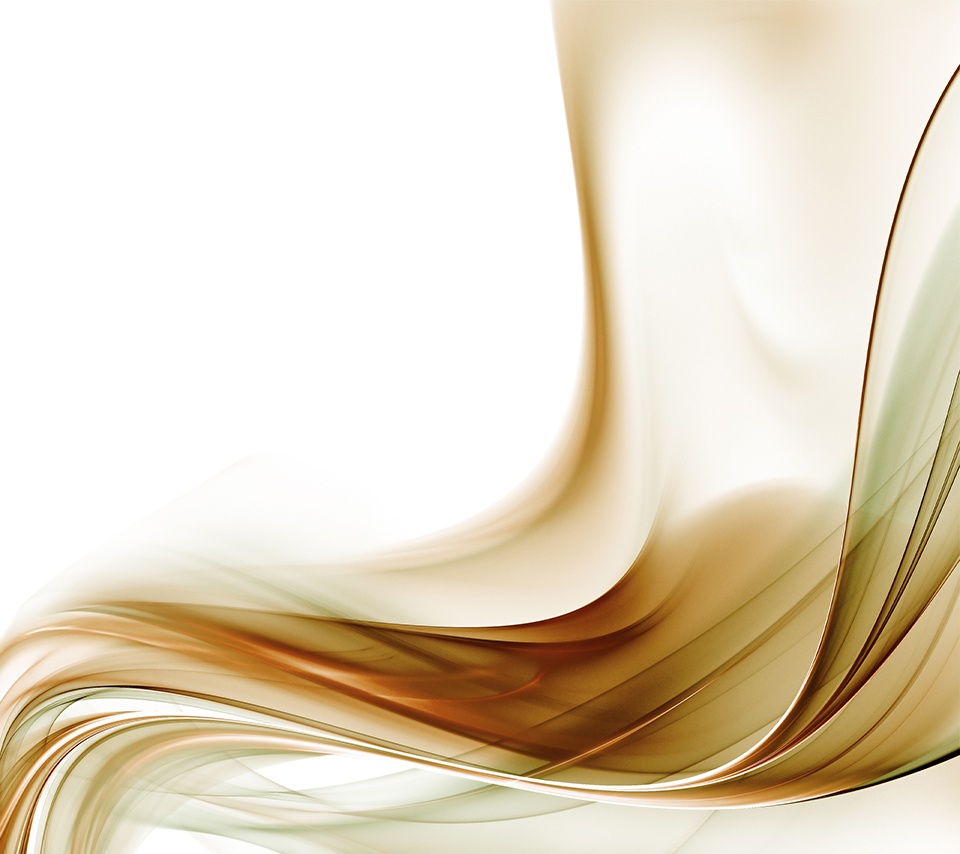 Орыс тілінен ҰБТ нәтижесінің талдауы
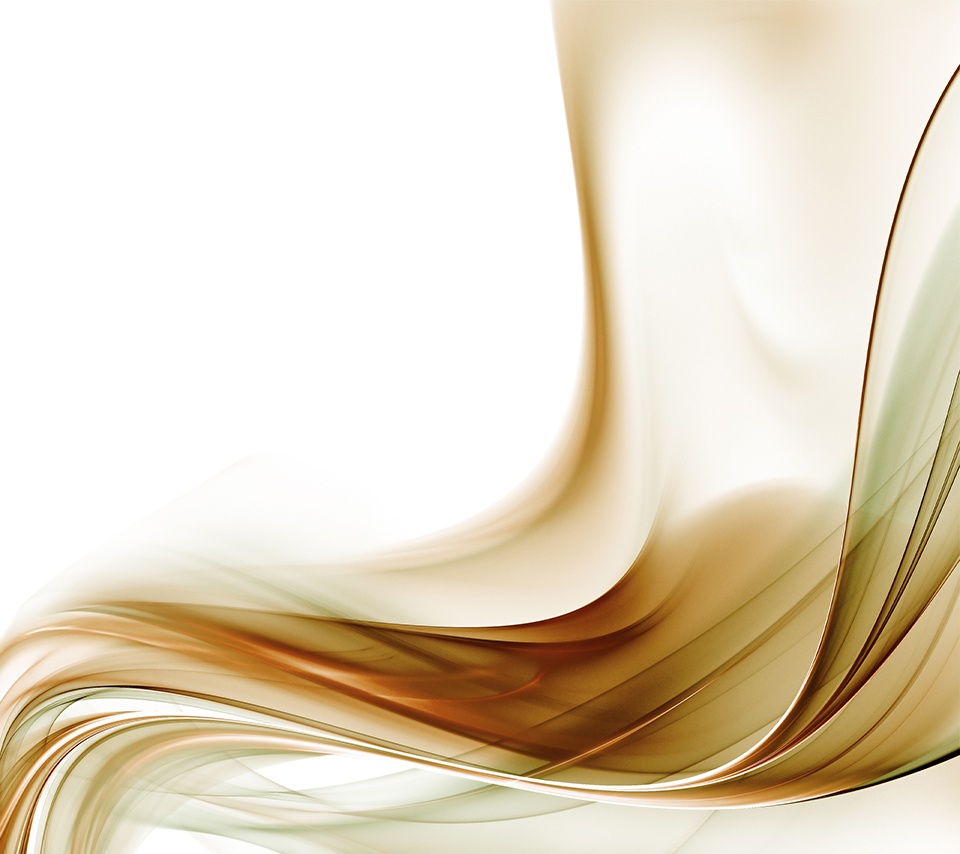 Орыс тілінен «2»
Орыс тілі мен әдебиеттен оқушылардың қалалық  олимпиададағы нәтижесінің талдауы(2008-2011ж.ж.) 1.Оқушылары төрт жыл ішінде жүлделі орын алған төмендегі БМ:  №1, 3, 9, 45, 93, 97, 92, 39, 38 гимназия, Техникалық лицей,  №101МЛ, №57 МЛ, №16, 52, 12, 6, 32, 18, 81, 68, 77, 36, 41ОМ.
Орыс тілі мен әдебиеттен оқушылардың қалалық  олимпиададағы нәтижесінің талдауы(2008-2011ж.ж.) 2.Пән бойынша олимпиадаға оқушыларын тұрақты дайындап қатыстыратын ,жүлделі орын алатын  мұғалімдер: Грачева Д.А. (№9 гимназия), АкульбековаН.З. (№39 гимназия), Абишева Т. Е. (№92 гимназия), Курилина В. А. (№32ОМ), Ибадельдаева Ж.Р. (№92 гимназия), Скокова И.И. (№52ОМ), Әмирхан Н.З. (№12ОМ).
Әдістемелік жұмыстар қараша Семинар  «Формирование исследовательской культуры учащихся на уроках русского языка и литературы»  №95МГ           Орыс әдебиет сабағы.  № 88ОМ. мұғалім  БабенкоЖ.В.Желтоқсан.Сынып- шебері Орыс әдебиет сабағы  №15ОМ. мұғалім Амирхаирова Г.Ж.            Семинар «Формирование лингвистических компетенций на    уроках русского языка и литературы». №18 ОМ.Қаңтар. Семинар «Система подготовки к экзаменам и ЕНТ учащихся выпускных классов ». №45 гимназия.
Әдістемелік жұмыстар
Ақпан. Семинар «Использование ИКТ на уроках». №77 ОМ.             Сынып- шебері «Заседание школьного пресс-центра». №21НМ. мұғалім Л.В. Горбунова наурыз. Семинар «Освоение учениками компетенции «Уметь учиться» на уроках русского языка и литературы». №101МЛ.сәуір. Семинар «Использование активных методов обучения на уроках русской литературы». №50 ОМ.
Әдістемелік іс –шараларға қатысудың талдауыБарлық іс-шараларға қатысқан БМ : 22, 42, 50, 53, 137. Белсенді қатысқандар(5 рет төмен емес): 6, 8, 9, 10, 27, 32, 37, 51, 74, 76, 79, 81, 82, 83, 86, 134, 38.қатысуы төмен  (2-3): 1, 3, 4, 5, 11, 12, 18, 14, 17, 33, 35, 39, 40, 41, 43, 56, 52, 57, 59, 60, 68, 78, 85, ТЛ.Бірде рет қатыспаған  –№ 44.
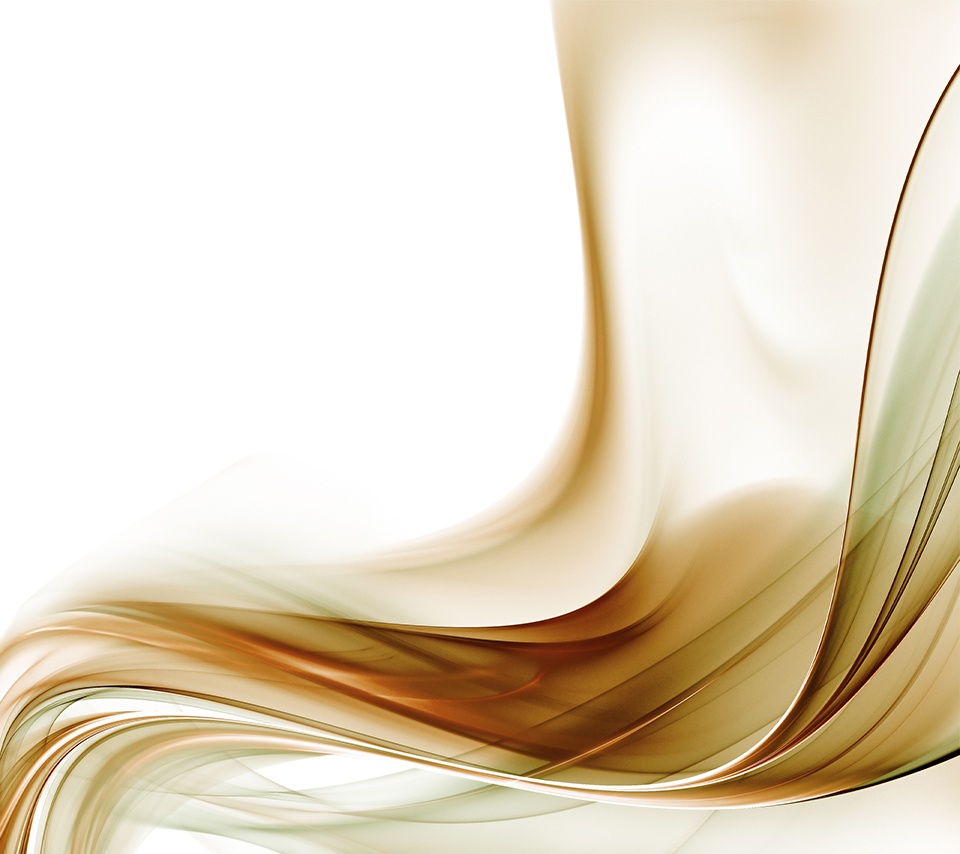 Интерактивті  сабақтар: 
 №77 ОМ (мұғалім Текенова А.М.), орыс тілі (қаз.)
 №68ОМ (мұғалім Шакетаева М.К.), орыс әдебиет (қаз.)
 № 101МЛ (мұғалім Рыспай С.А.),орыс тілі  – (қаз.) 
 № 17 ОМ(мұғалім Варакина Е.П.), орыс тілі – (қаз.)
 № 18 ОМ (мұғалім Ашимова Г.А.), орыс тілі – (қаз.)
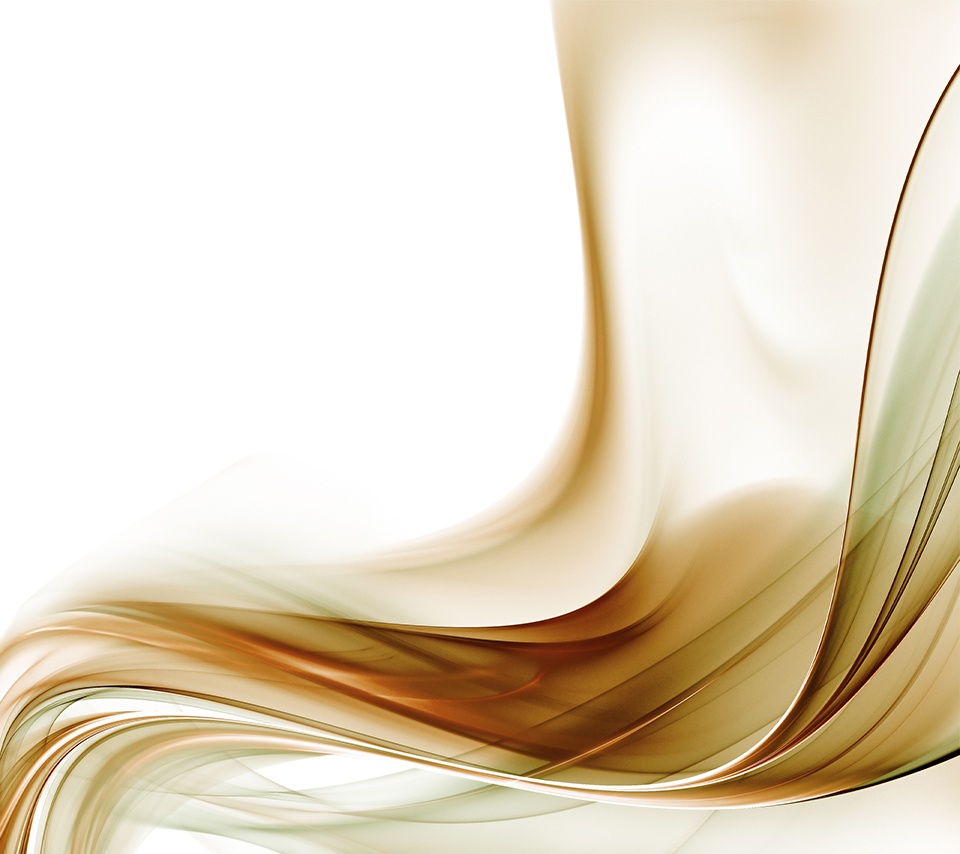 Қатысқан сабақтар
Білім ұйымдарының (61, 66, 38, 46, 30, 53, 93) аттестациясының аясында 2011ж.қарашадан 2012 жылдың сәуір аралығында  орыс тілі мен әдебиеттен 34 сабаққа,оның ішінде қазақ сыныптарының  13 – сабағына қатысып талдау жасалды..
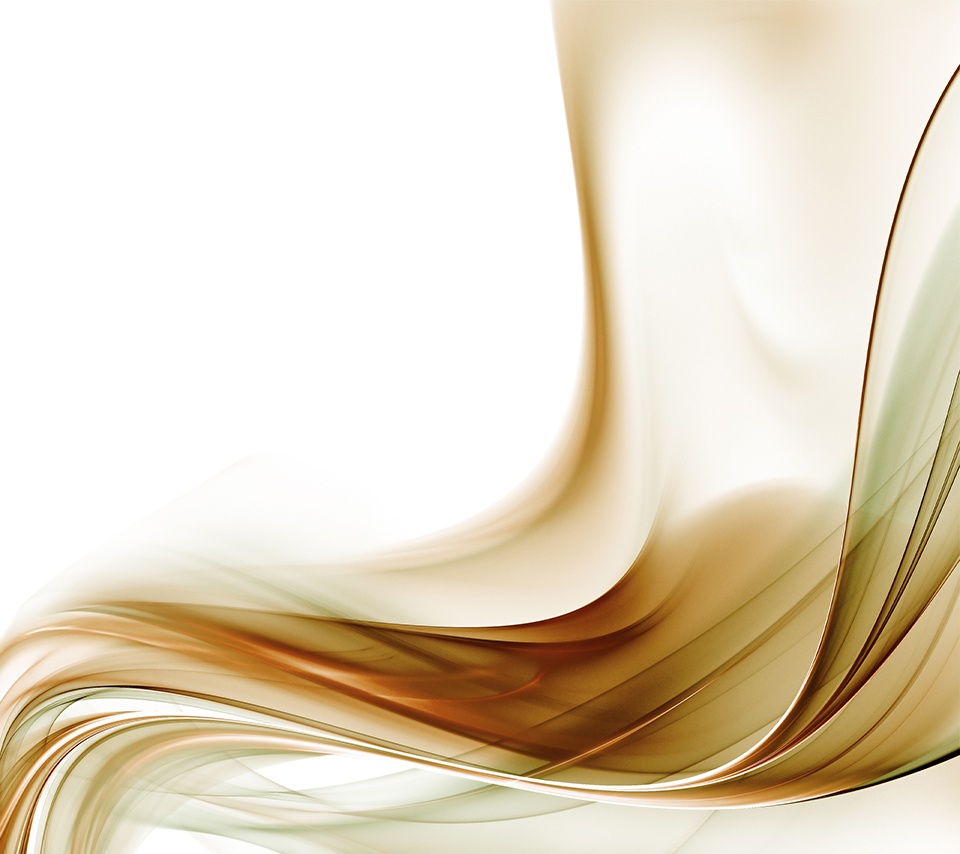 Сабақтарға қатысуда

Сабақтарын жоғары кәсіби  деңгейде өткізген мұғалімдер:
 - Гирш Ирина Леонидовна (№ 30ОМ), 
- Моисеенко Любовь Вильгельмовна (№ 46ОМ), 
- Щербакова Лидия Анатольевна (№ 53МЛ)
 - Терентьева Ирина Юрьевна (№ 53МЛ)
 - Дыдышко Варвара Васильевна (  №38 гимназия)
- Кунанова Маулида Аханбековна (№ 61ОМ)
 - Когай Яна Александровна (№ 61ОМ)
 - Дашкова Евгения Ивановна (№66ОМ)
 - Долгова Татьяна Владимировна (О№ 66ОМ)
 - Арынбекова Дарига Макутовна (93 гимназия)
 - Федоров Николай Петрович (93 гимназия)
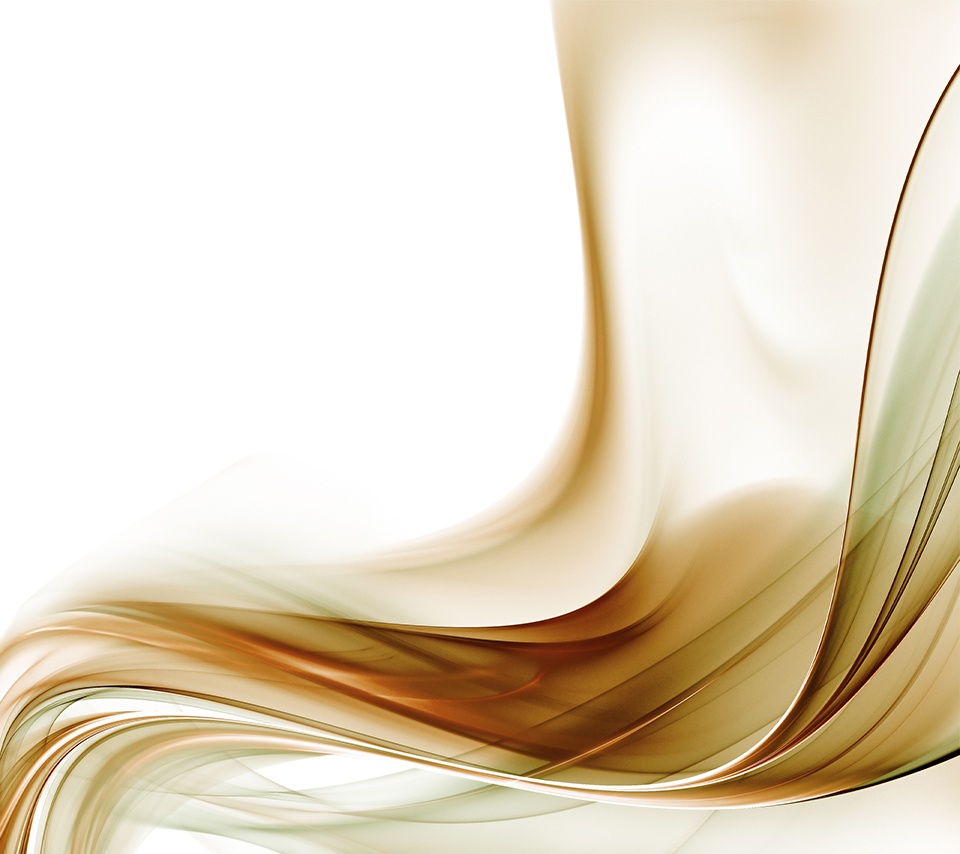 Сабақтарға  қатысуда
Қатаң ескертулер төмендегі мұғалімдерге жасалды:
 - Тусенова  Қарлан Сатыбалдиевна (№ 66 ОМ: еңбек өтілімі - 16 жыл, санатсыз,қазақ сыныптардағы - орыс тілін оқытуда теориялық қателер жіберуі ;
 - Жмур Александр Анатольевна (№ 46ОМ, еңбек өтілімі- 34 жыл, 2 санат, орыс сыныптарында –  әдістемелік сипаттағы қателер жіберді).
БМ басшылары орыс тілі және әдебиет сабақтарына қатысқанда төмендегі нұсқауларды еске алулары қажет : 1.Әр сабақта – үй тапсырмаларын тексеру;  2. Орыс тілінің   әр сабағында сөздіктер мен   орфографиялық жұмыстарда, сөйлемдердің синтаксистік талдауында, орта буында  – тақта алдында өз ойларын жеткізуге;  3.   Инновациялық БМ-де 7-8 минут білімді, тереңдетіп кеңейту мен оза дамытуға;
4.  Белсенді  әдістер мен түрлерді қолдануға;5. Оқушылардың ойлауын дамыту мақсатында  оқулық бетінің көшірмесін жасамай, интерактивті құралдарды пайдалануға;6. Орыс тілінде жазба жұмыстарының бағалар қоюмен шектелмеуге; 7. Қазақ тілінде оқытылатын бастауыштардың (3-4 )гимназиялық сыныптарында оза оқытуды енгізуге; 8. Жоғары бағаламауға!
МІБ –ды жоспарлауда ескеру  қажет
Гуманитарлық  циклдың әдістемелік бірлестіктерін және кафедралардың іс-әрекеттерін бақылауда төмендегі сұрақтарға баса назар аудару қажет: 
Өзара сабақтарға қатысу  (үнемі жалған жүргізіледі), 
Әр педагогтың жекелей өсуі (өзіндік білім көтеру картасы,шағын -семинарлар, зерттеушілік жұмыстар және т.б.) сәуір-мамырда  нақты нәтижесімен шығу,
Оқыту  әдістемесінде:өнімділік,білімділік.құзырлылықты дамыту деңгейіне өту,сабақтарда денсаулық сақтау технологиясын  қолдану.
МІБ-ды жоспарлауда  ескеру  қажет
Орыс және қазақ сыныптарында жұмыс істейтін орыс тілі мұғалімдерді бір әдістемелік құрылымға біріктіру;
Осымен қатар 
Қалалық семинарларды, кеңестерді,ашық сабақтарды мұғалімдерге дер уақытында хабарлап отыру. 
Мұғалімдер арасында тақырыптық нұсқаулар және бақылау-тестік тапсырмалар,әдістемелік құралдар,бағдарламалар дайындауда белсендендіру.
Назарларыңызға, Рахмет.